Research Administrator Quarterly
December 13, 2019
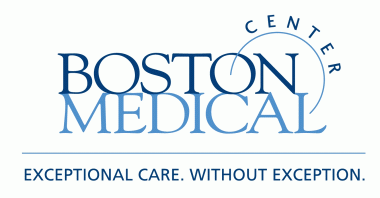 Agenda
Research Operations Updates
New Research Operations Team Members
Wenxue Yao – Sr Research Finance Analyst
Gina Daniels – Grant Administrator 
Bryant Shields – Billing Compliance Specialist 
Michelle Irick – Senior Research Compliance Manager
Caitlyn Gaudreau – Research IS Program Manager 
Effort Certifications for Jan-June, 2019

Grants and Contracts 
Cost Transfer Form Update and Workday Retro Adjustments – Julienne Carty/Joanna Senteno
BU Salary and Fringe and Push Reports Update – Stephanie Wasserman
F&A Rate Policy and Fringe Rate Update – Stephanie Wasserman

Clinical Trial Office
Culture shift over the past 6 months; summary of our focus areas– Johanna Chesley
Data analysis of current work– Mike Porreca 
VelosCT updates and user tips– Sandy Lok 
Research billing process management and Epic development– Johanna Chesley 
Ancillary Service engagement- Johanna Chesley
FY20 Strategic plan summary– Johanna Chesley 
Resources
Cost Transfer Form Update
As a result of our FY18 audit finding, BMC developed policies and procedures which now involves Research Finance approval on distribution of salaries allocated to federal programs/awards.
Costing allocations will go to the Efforts Certification Administrator (Tyler, Joanna, and Julienne) to approve once the manager submits them. 






Once submitted, the manager can view the status of the process by going to the employee’s worker history:
Upon review, RF can either send back to the manager (if edits are required, including missing CT form attachment, etc.), deny (which will cancel the process), or approve (which will send it to Payroll for a CPAA). 
If the workday request is sent back/denied, RF reaches out to the managers via email alerting them of their need to review/complete/update the allocation request and resubmit for its ultimate approval.    
Effective 11/18/19- To maintain audit compliancy and adherence to our existing cost transfer published policy the cost transfer form was updated, and is now REQUIRED to be uploaded in WorkDay for all retroactive adjustments request.
The updated form is available online and can be found via our portal
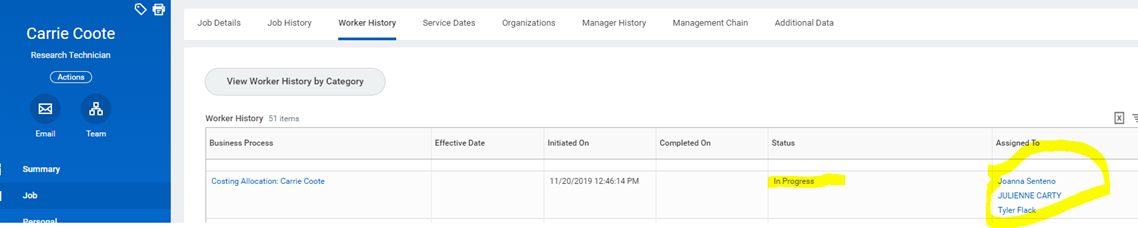 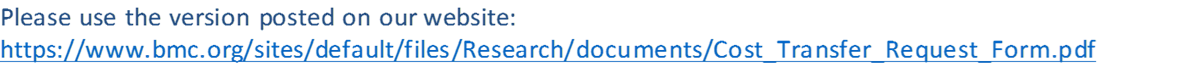 3
Cost Transfer Form Update
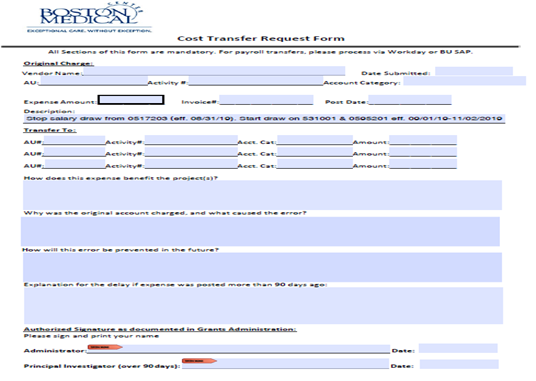 For all retro active request, please complete the form, and upload in Workday by adding the form in the Costing Allocation field
4
F&A Rate Policy and Fringe Rate Update
Updated F&A Rate Policy
Clarifies when F&A rate reductions can be applied
F&A Rate Reduction Form request process

Fringe Rate Changes
BMC’s new fringe rate 33% for FY19 and FY20
Project ending in first 90 days FY20 (10/01/2019-12/31/2019) will remain at their current fringe rate
5
CTO FY19 and FY20 Strategic Overview
Data placeholder for Mike on work output
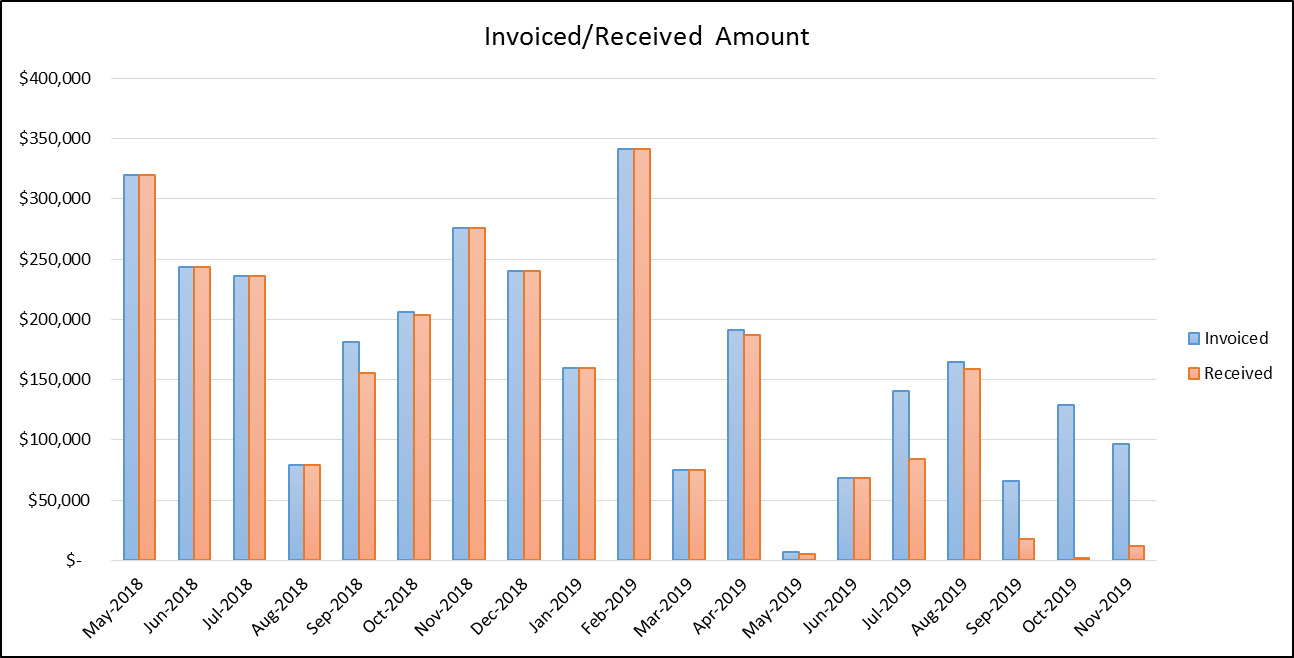 New Study Execution Metrics
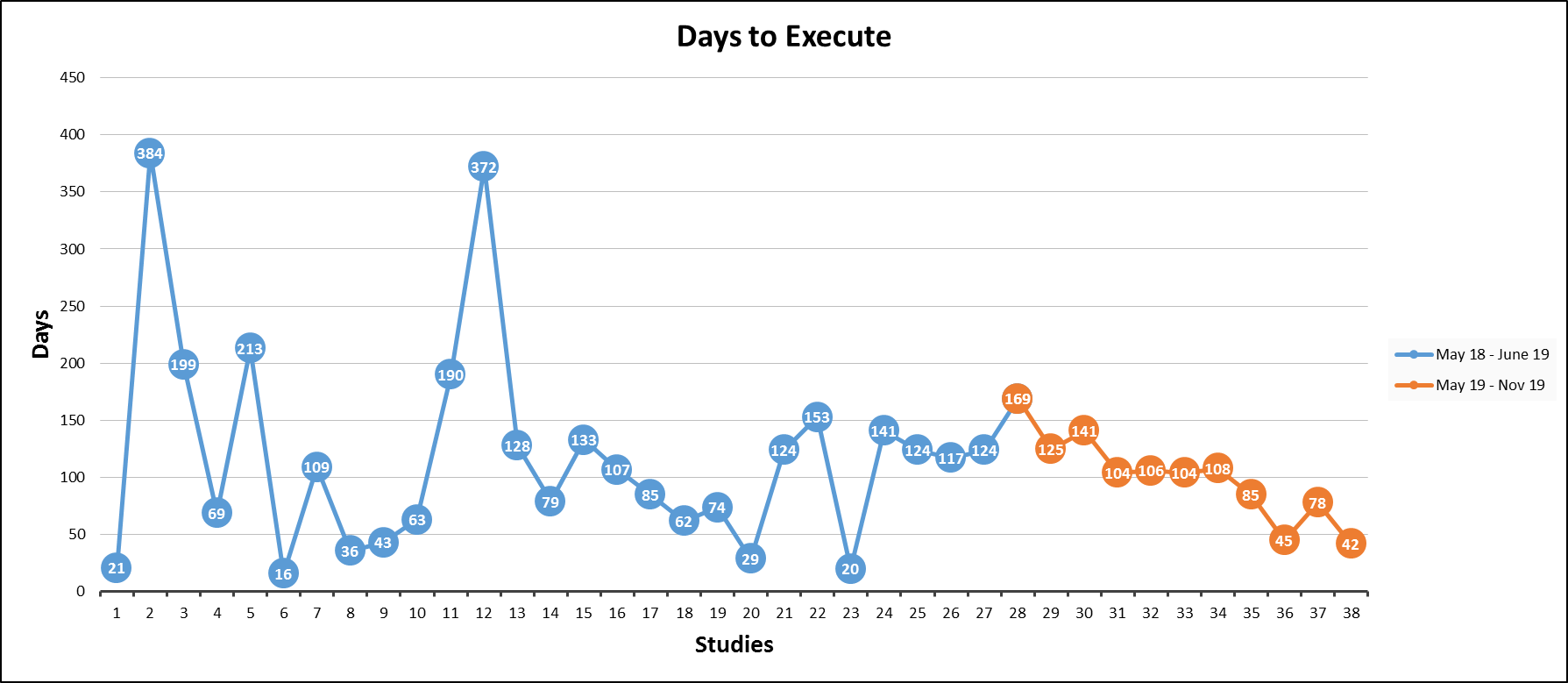 Epic Charges to Fund
Participant Activity Metrics
VelosCT updates
Changes to the process to match policy and track workflows
According to BMC’s policy “Type of Clinical Research entered into VelosCT”:
“All new clinical research studies that utilize BMC clinical infrastructure will be entered into VelosCT prior to the enrollment of the first participant.”

MCA/VelosCT Determination checklist has been updated and is required for all studies that use BMC clinical infrastructure, regardless of funding source or contracting office

All confidential disclosure agreements (CDAs) and non-disclosure agreements (NDAs) will be tracked in VelosCT 

VelosCT resource updates, see “Resource VelosCT” slide
VelosCT tips to keep in mind
All studies utilizing BMC infrastructure are required to be entered in VelosCT regardless of:
Funding source (industry, federal, department/internal)
Pre- and post-award management (BMC Grants & Contracting, Development, CTO, or BU)
Coverage determination (billed to insurance and/or research account)

To ensure research billing compliance, update patient statuses and visits in a timely manner:
First patient status should be entered prior to closing the encounter in Epic
Patient status should be updated throughout their participation in the trial (enrolled, screen failure, in follow-up, etc.)
All calendar visits should be updated within 24-48 hours 

If you have any concerns, please do not hesitate to contact your assigned Clinical Trial Financial Analyst (CTFA) or CTO Inbox
Research billing update
Denials management 
Completed research billing audit 
18/37 claims reviewed were processed incorrectly 
37/37 were routed correctly
Most common billing error results from lack of Velos enrollment 

Epic Oct-Dec 2019 project
Velos interface updates: Qualifying/Non-Qualifying status, Study funding source, start and end dates
Epic claims logic rebuild: automate insurance requirements based on Qualifying/Non-Qualifying status (see next slide)
Update GL accounting logic to possibly discount within Epic to accurately track research write-off based on funding source 
Deep dive into Radiology to start: reconciling charges 
IRB report of all Draft or Active (Cede or Approved) studies that require Radiation services: 73
Those that are Active and not in Velos: 28 or 35% (deep dive required of location of Radiology)
Create a Work Queue review of all routine encounters related to research and billed to insurance 

Complete deep dive into professional billing workflow
Research billing update
Research fee schedules
Updated research procedure budget templates to display negotiate rate charged to sponsor and projected amount to charge the fund
Note, the projected amount charged to the fund may increase overtime, BMC = Medicare provider requires us to use CMS fee schedule, CTO suggests assuming a 5-6% inflation overtime





Research-related prior authorizations workflow- future work
Related to denials management

Coverage with Evidence Development (CED)- future work
5 out of 23 occurring BMC
Update Epic logic to correctly route claims, if not addressed may result in large revenue loss (e.g. one TAVR procedure is >$100K)
Research billing claims logic
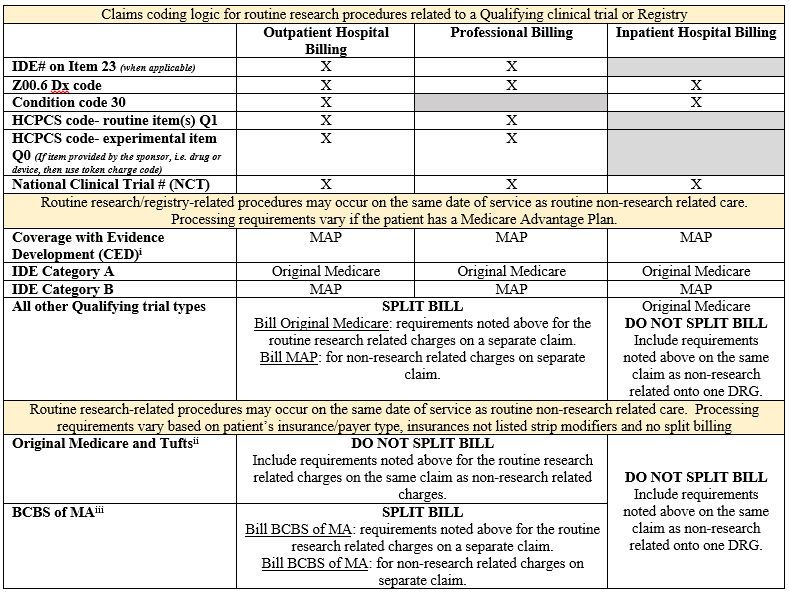 Ancillary Service engagement
Overall goal of including ancillary service departments in pre-award conversations
Pathology
Query where study labs are being processed
Urine pregnancy discussions

Radiology
Process improvement conversations: full review of workflow requirements
Breakdown of what should have occurred, what did occur, and what/how procedure billed 

Pharmacy
Review of token charge code process for routine, research-related, billing 

DPH of MA IND Controlled Substance licensing requirement
Details will be provided in Jan 2020, but on our radar and working with CRRO, IRB, and Departments to determine institutional process

BMC marketing review of recruitment material workflow
Updated workflow to come!
FY20 goals
Send research community survey in May 2020 to gage CTO’s successes, areas of improvement

Review and update all CTO owned policies, including Coverage Analysis and Velos CT 

Improve post-award financial management 
Central database of current payment terms (short-term)
Update Velos (long-term)

Complete research billing claims logic build and update GL accounting for research

Update website for improved user interface

Encourage regular feedback from study teams, departments, and hospital leadership on areas of improvement for clinical research operations 

Improve monthly meetings to contain valuable content and discussion 

Continue to improve workflow with Research Attorneys to encourage diligent and timely reviews
Resources
CTO Inbox CTO@bmc.org
CTO mission: https://www.bmc.org/research-operations/clinical-trial-office#about-us
Research Operations workflow: https://www.bmc.org/sites/default/files/Research/documents/BMC_Research_Operations_workflow_15Oct19.pdf
Research Operations Directory: http://www.bmc.org/sites/default/files/Research/documents/Combined_Assignment_List.xlsx 
VelosCT policy: https://bostonmedicalcenter.policytech.com/dotNet/documents/?docid=968
BMC Radiology guide and forms
https://www.bmc.org/sites/default/files/Research/documents/Radiology_Research_Step_by_Step_Guide.doc
https://www.bmc.org/sites/default/files/Research/documents/New_Radiology_Research_Study_Form.docx
IPS resources: https://internal.bmc.org/departments/compliance/research-compliance/investigational-pharmacy-services-resources
BMC marketing review of recruitment materials: https://airtable.com/shrwoEWUWetzKLSI6 
DPH of MA IND additional information: https://www.bumc.bu.edu/irb/cr-times/
Clincard reference guide (see next slide for additional information): https://www.bmc.org/sites/default/files/Research/documents/BMC-ClinCard-Quick-Reference-Guide.pdf
Resource: what is VelosCT?
VelosCT is a clinical trial management system used to help manage the financial, administrative, and clinical research activities of studies
Resource: VelosCT educational materials
Training updates:
Next VelosCT class will be on Monday, December 16, 2019, 10:00am – 11:30am, DOB 10th floor, room 1003
If interested in this class or inquiring about future classes, please e-mail Sandy.Lok@bmc.org 

Training videos and materials will be updated within the next two weeks
Training materials on Research Operations website: https://www.bmc.org/research-operations/clinical-trial-office#training